Урок русского языка по программе «Планета Знаний» в 3 классе
Учитель начальных классов
 МБОУ СОШ № 7
Романцова Вера Николаевна
Цель. Формировать представления учащихся об основных грамматических признаках имён прилагательных; о том, что род прилагательного совпадает с родом имени существительного, к которому данное прилагательное относится.
Планируемый результат:
смогут узнать, какие родовые окончания бывают у имен прилагательных;
будут учиться распознавать их;
будут продолжать обучаться самостоятельно «открывать» знания по теме урока;
продолжат развитие умения работать в группе.
Проверка готовности к уроку
Проверь, дружок,
Готов ли ты начать урок?
Всё ли на месте, всё ль в порядке?
Книжка, ручка и тетрадка!
 Проверили? Садитесь!
С усердием трудитесь!
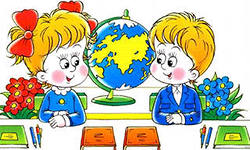 30 октября.
Классная работа.
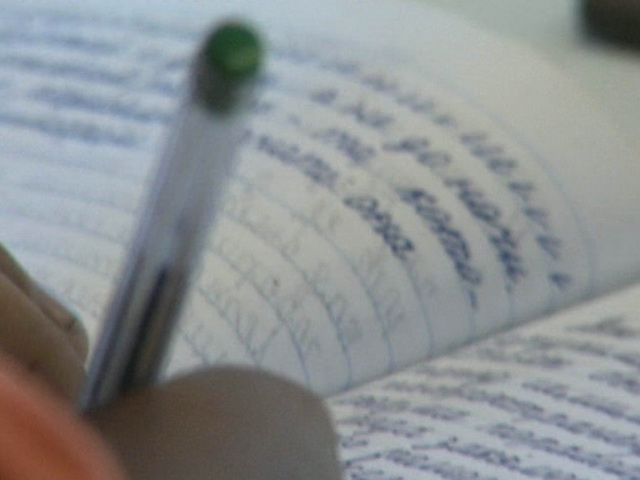 Загадка
Пришла без красок, 
И без кисти -
И перекрасила
Все листья … 
                          осень
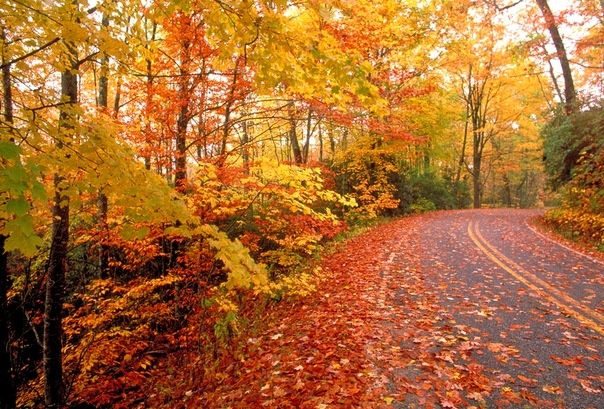 осень
  [о] – гласный, ударный. 
Минутка чистописания
О о О
ООО ооо
Словарная работа
огурец
              одуванчик
                                 огород
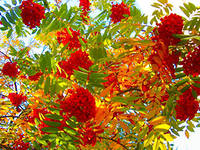 1 группа
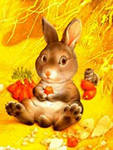 пасмурный день
пасмурное утро
пасмурная погода
2 группа
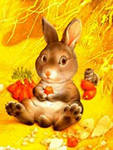 пёстрый лес
пёстрая картина
пёстрое платье
План работы
Прочитайте словосочетания.
Укажите имена существительные и имена прилагательные.
Определите род имён существительных.
По роду имени существительного определите род имени прилагательного.
Выделите у прилагательных окончания.
Сформулируйте вывод.
Тема урока:
«Изменение имён прилагательных
 по родам»
Родовые окончания имен прилагательных
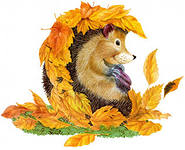 Физминутка
СКАЗКА
1 группа
дремучий                      гриб
звонкое                         книга
ядовитый                      лес
интересная                   эхо
2 группа
шерстяной                      настроение
золотая                            рассказ
хорошее                          осень
увлекательный              шарф
Прогулка в лес
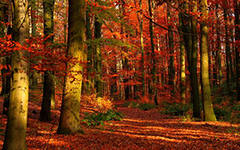 ПОДУМАЙ!
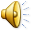 Чист__ река
ПОДУМАЙ!
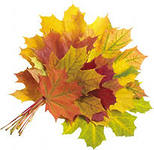 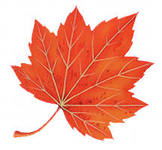 ая
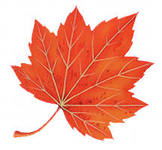 ый
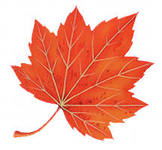 ое
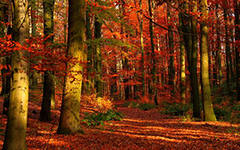 ПОДУМАЙ!
Ловк__ зверёк
ПОДУМАЙ!
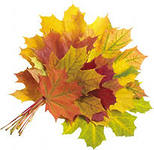 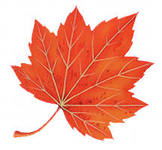 яя
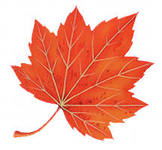 ий
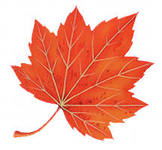 ее
ПОДУМАЙ!
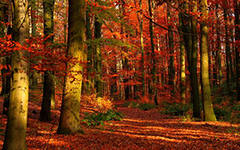 Золот__  осень
ПОДУМАЙ!
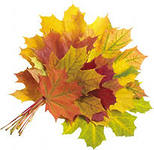 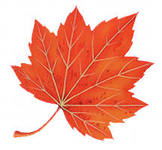 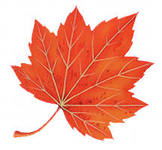 ая
ий
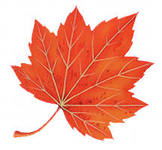 ее
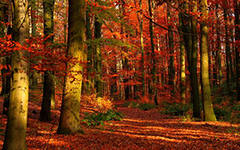 ПОДУМАЙ!
Спел__ яблоко
ПОДУМАЙ!
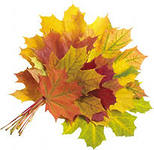 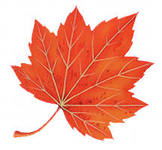 ая
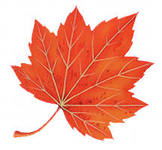 ый
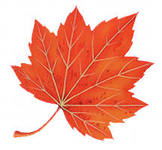 ое
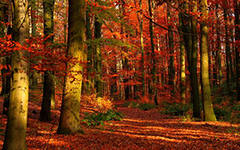 ПОДУМАЙ!
Воздушн__ змей
ПОДУМАЙ!
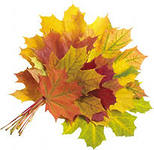 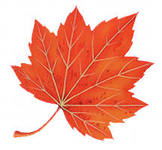 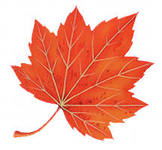 ая
ый
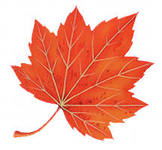 ое
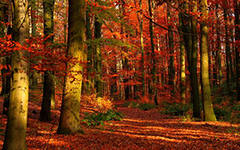 ПОДУМАЙ!
Лёгк__ работа
ПОДУМАЙ!
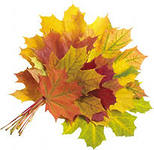 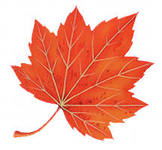 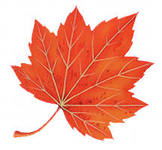 ая
ый
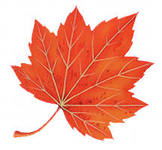 ое
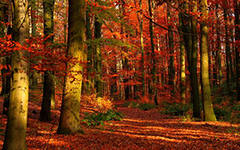 ПОДУМАЙ!
Зелён__ улица
ПОДУМАЙ!
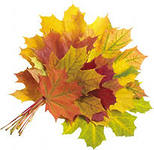 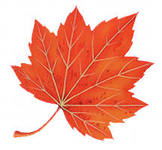 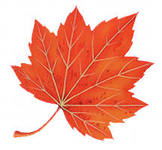 ая
ый
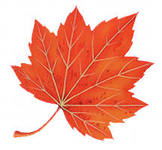 ее
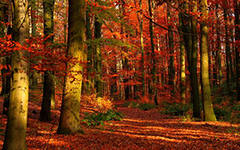 ПОДУМАЙ!
Горяч__ молоко
ПОДУМАЙ!
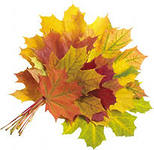 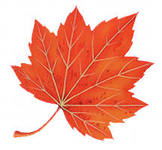 яя
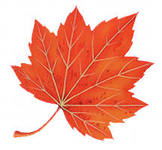 ий
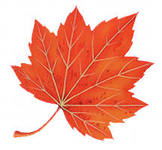 ее
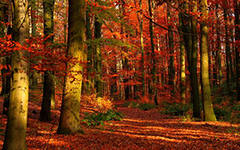 ПОДУМАЙ!
Чутк__ человек
ПОДУМАЙ!
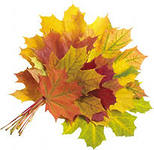 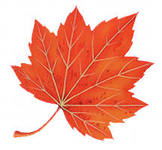 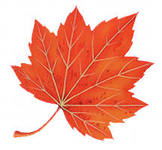 яя
ий
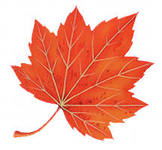 ее
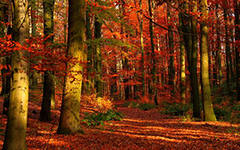 ПОДУМАЙ!
Ласков__ солнце
ПОДУМАЙ!
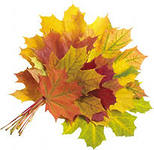 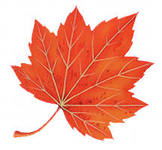 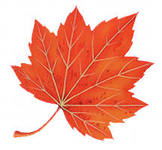 ая
ый
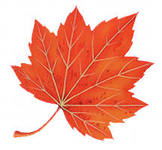 ое
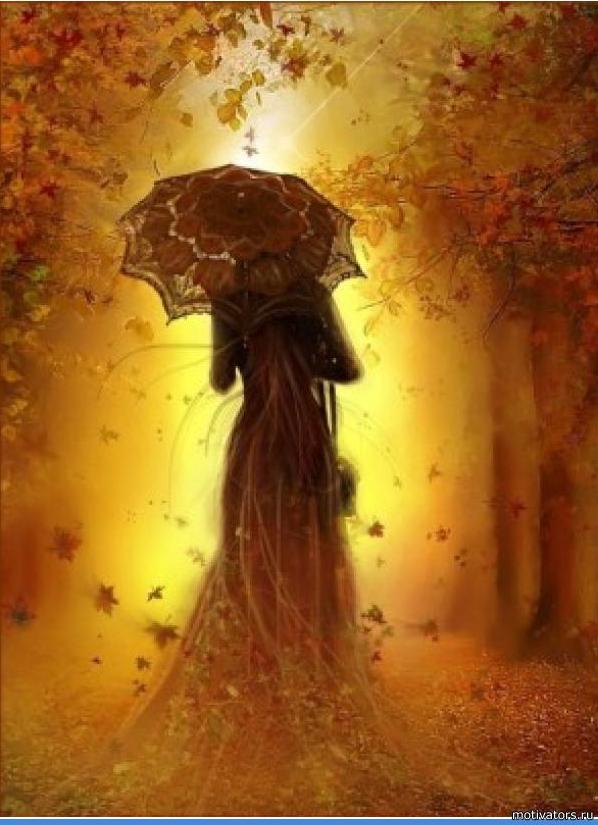 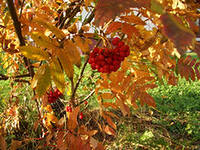 Спасибо за внимание
И работу на уроке
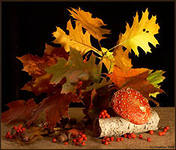